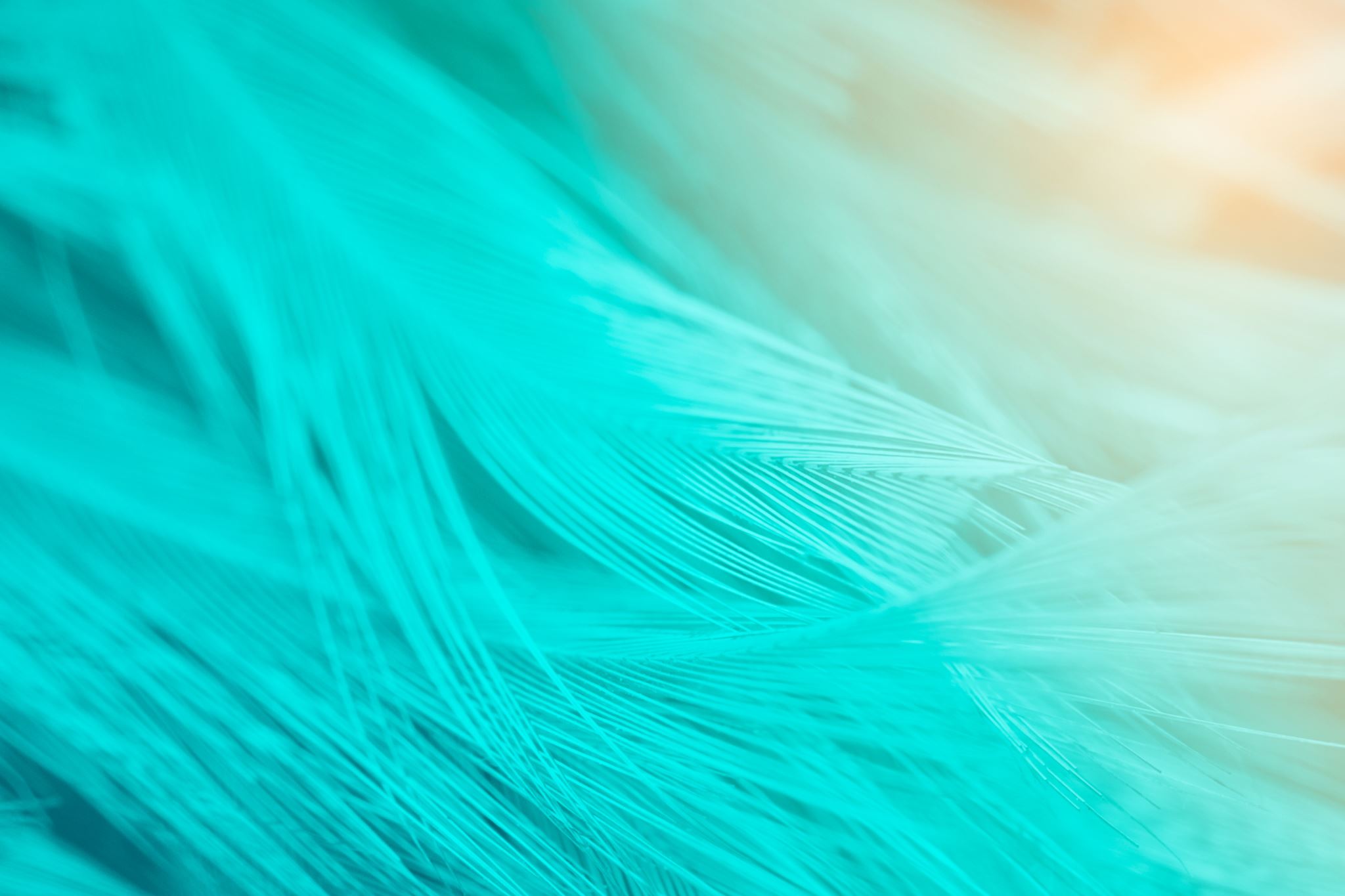 Ελάτε στην Κύπρο
Διαφημιστικά φυλλάδια από τα παιδιά του Ε’2

Οκτώβριος 2020
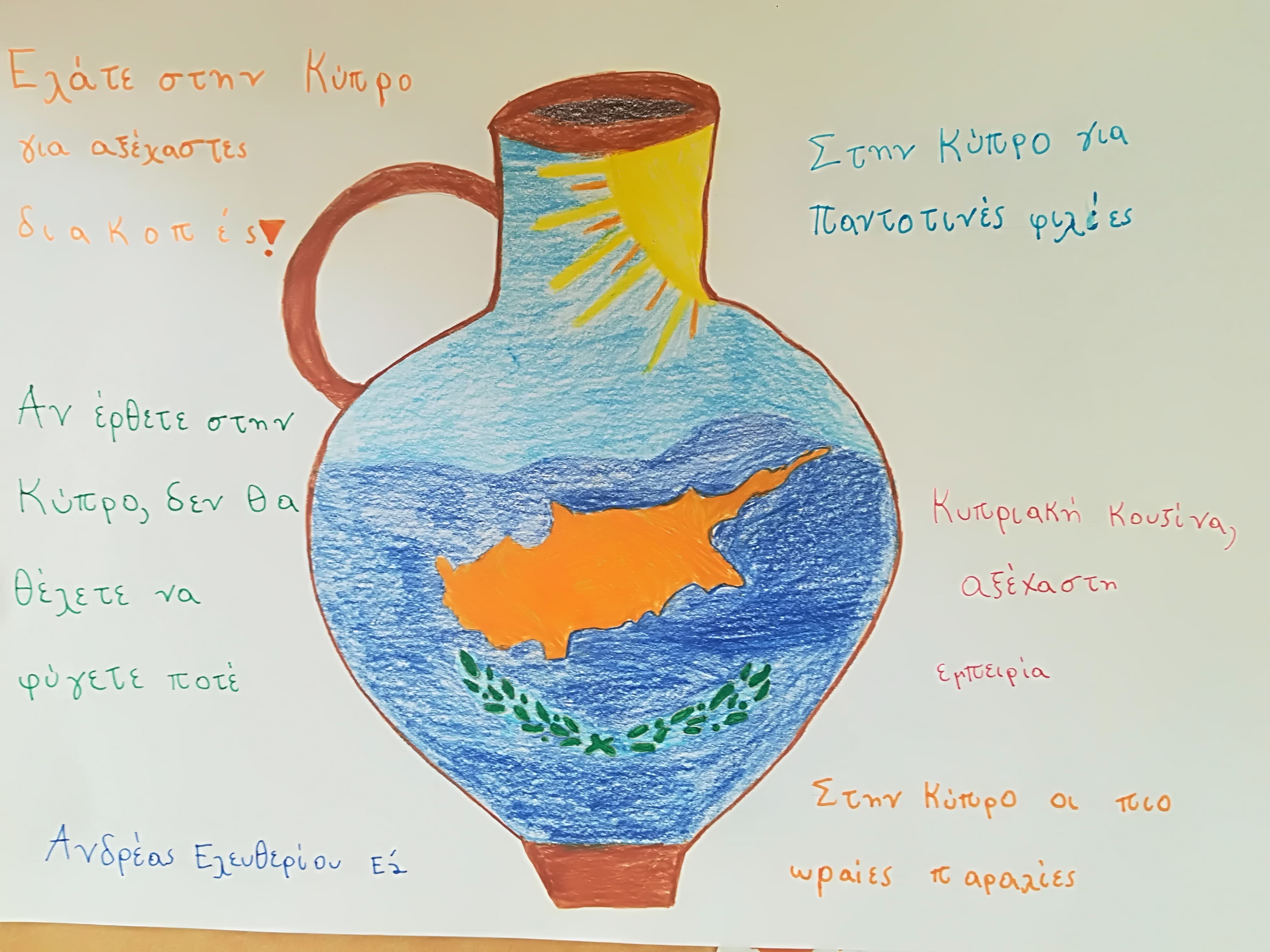 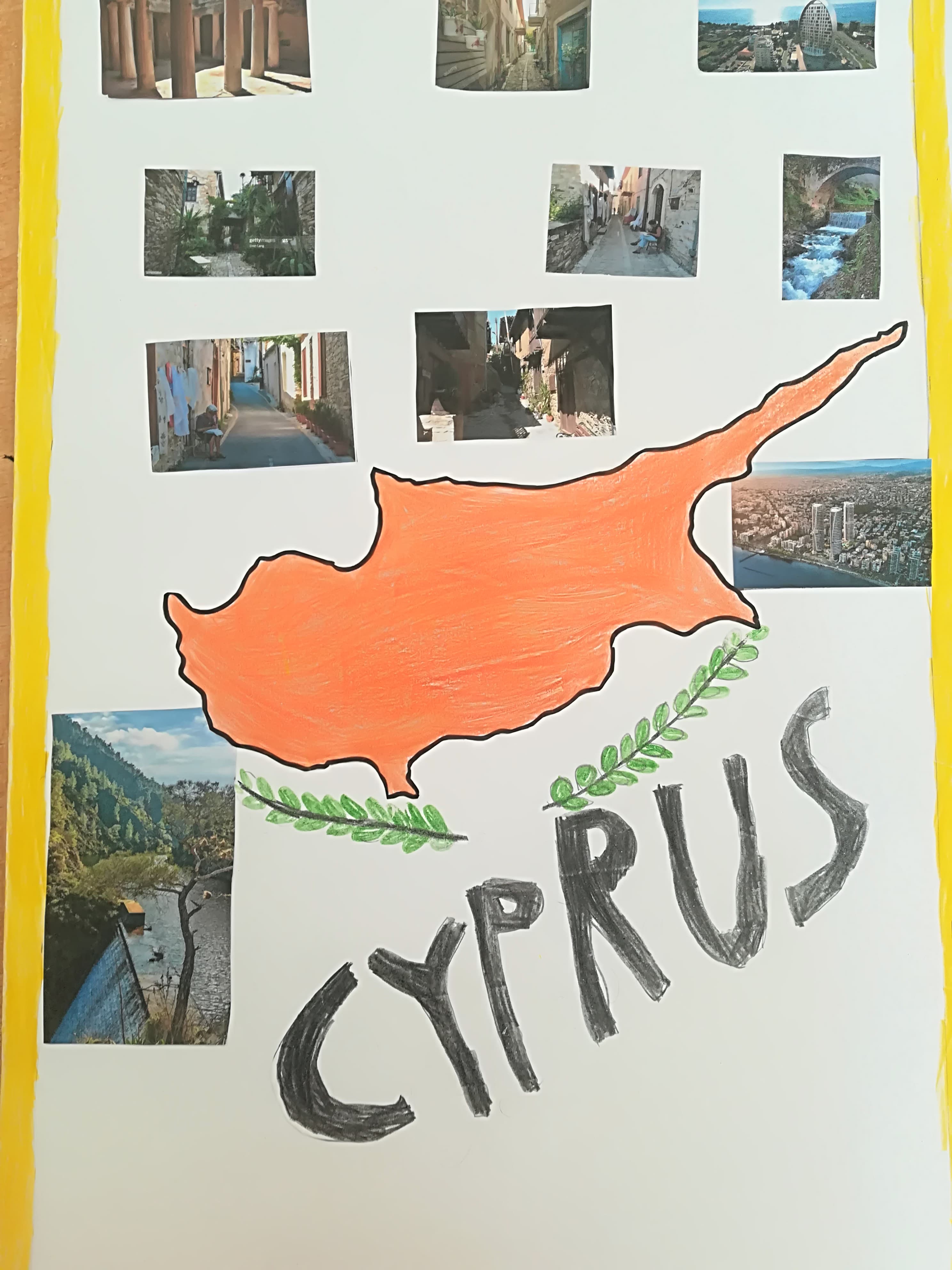 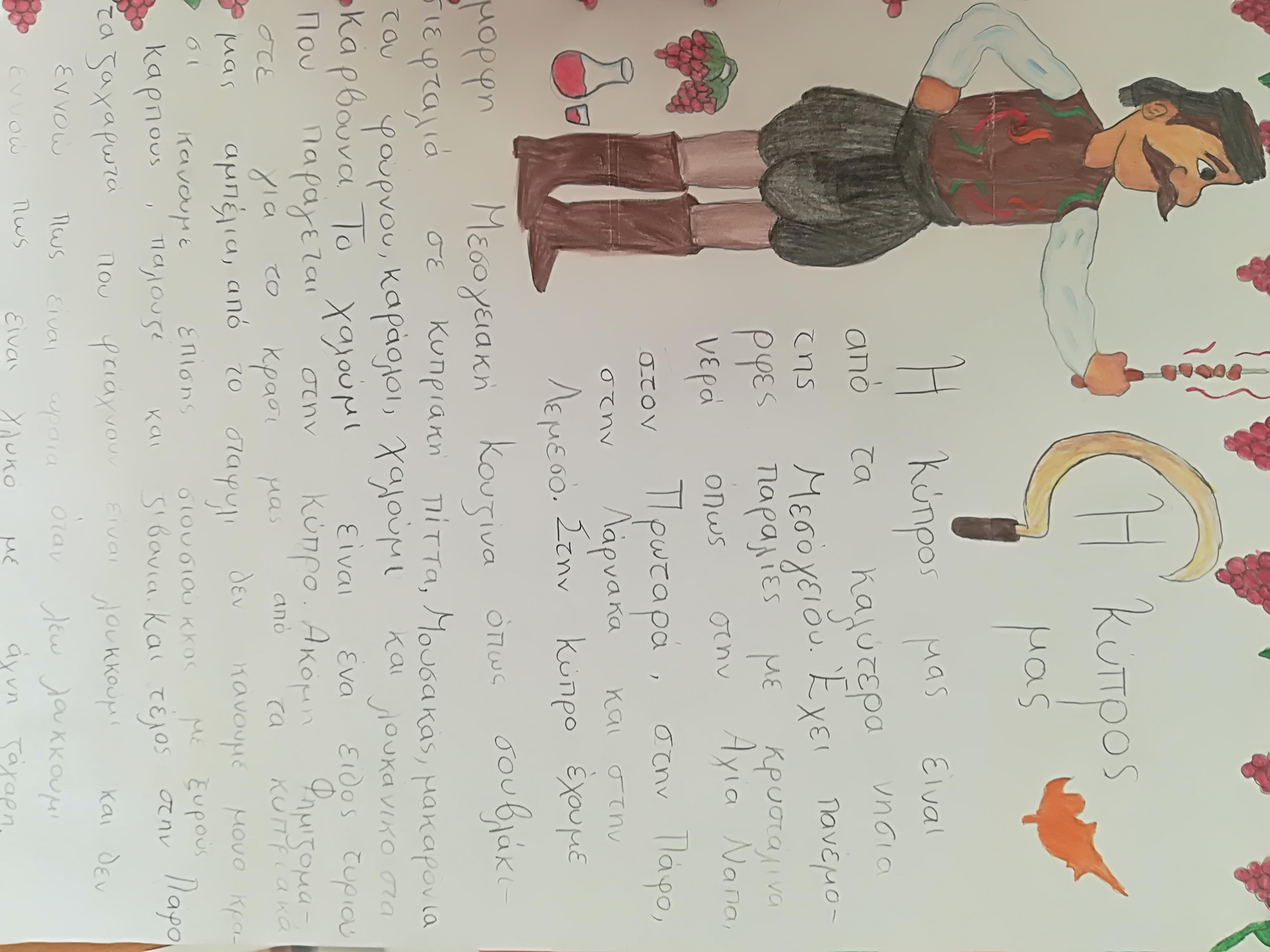 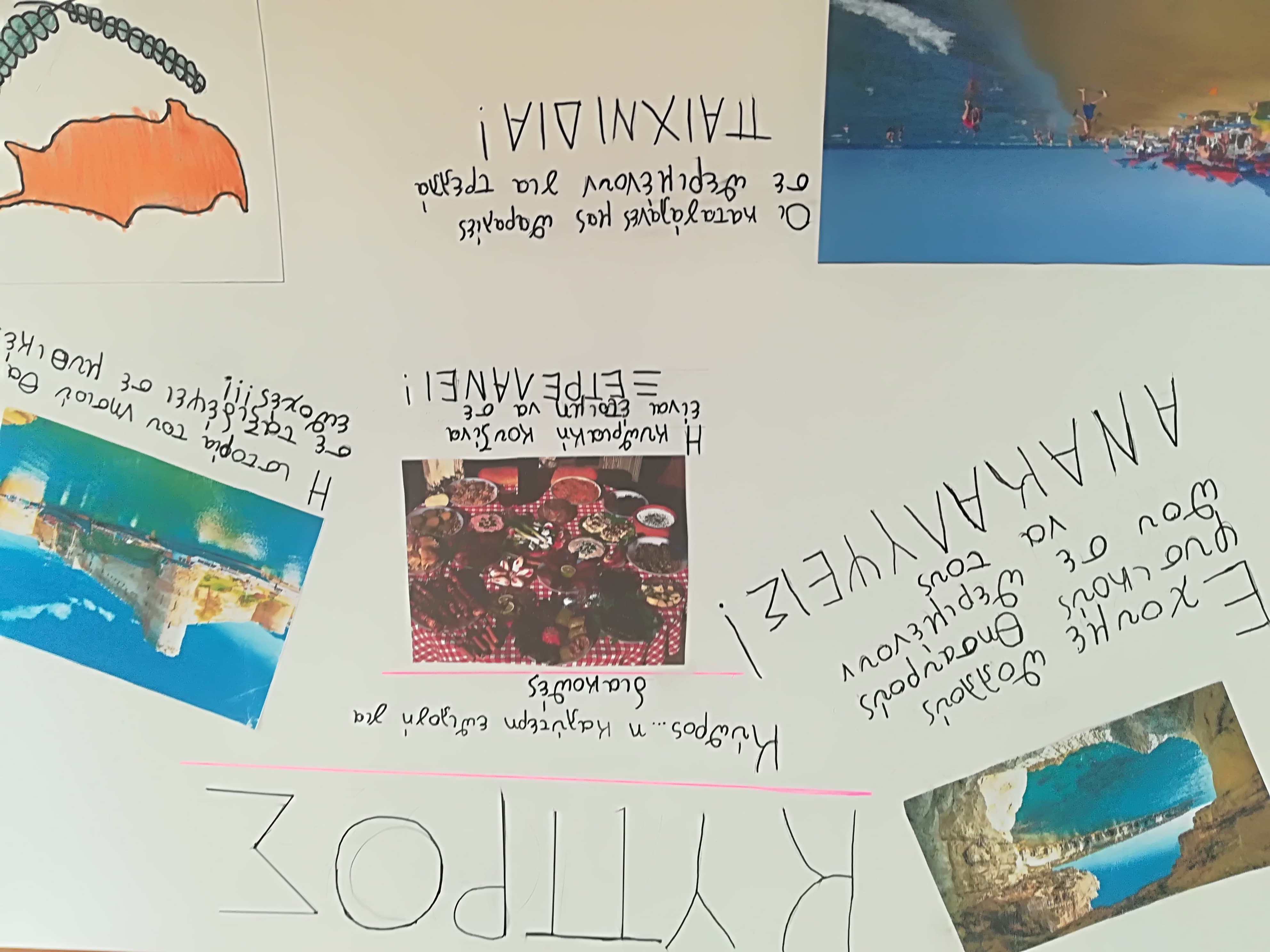 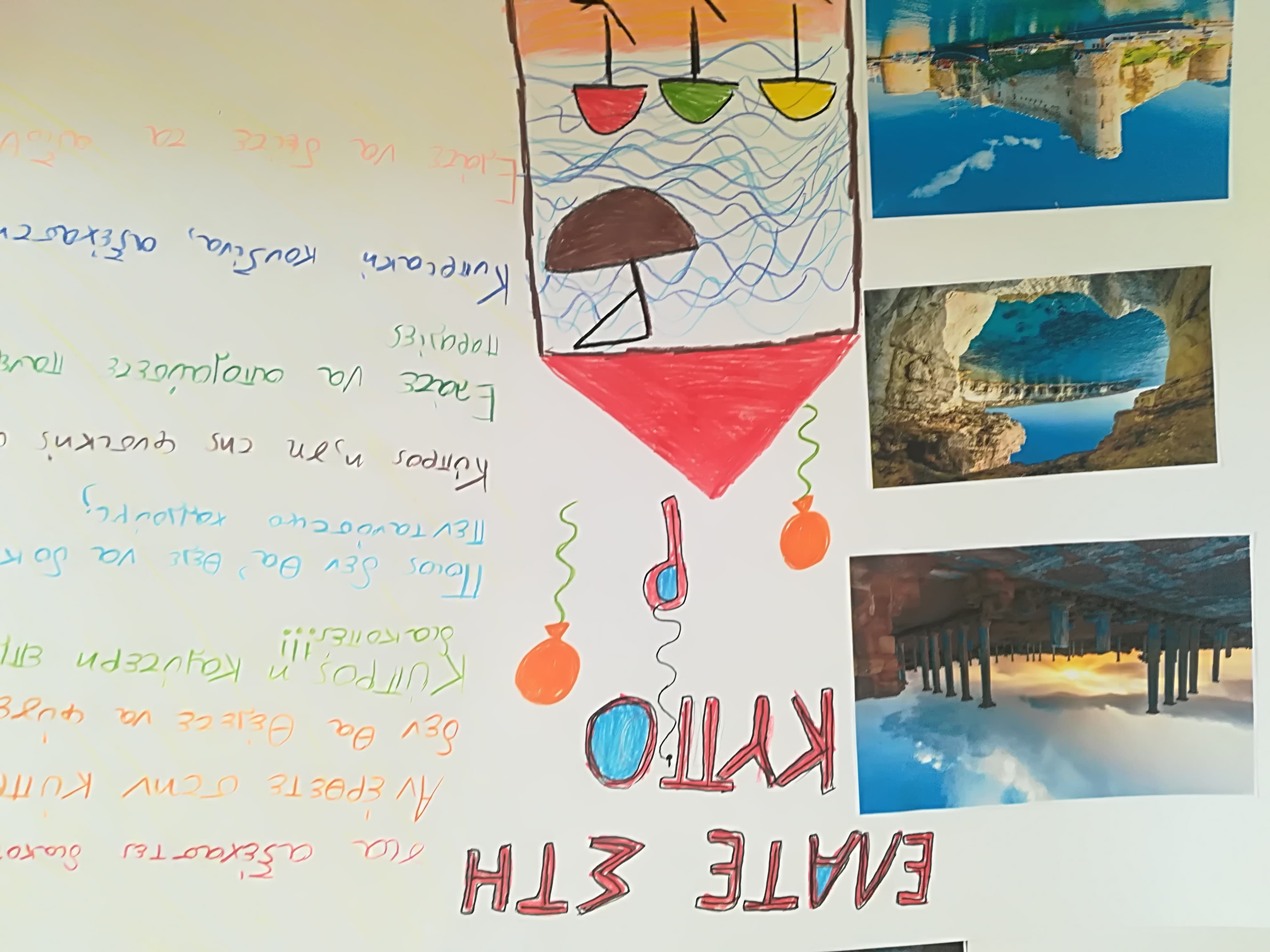 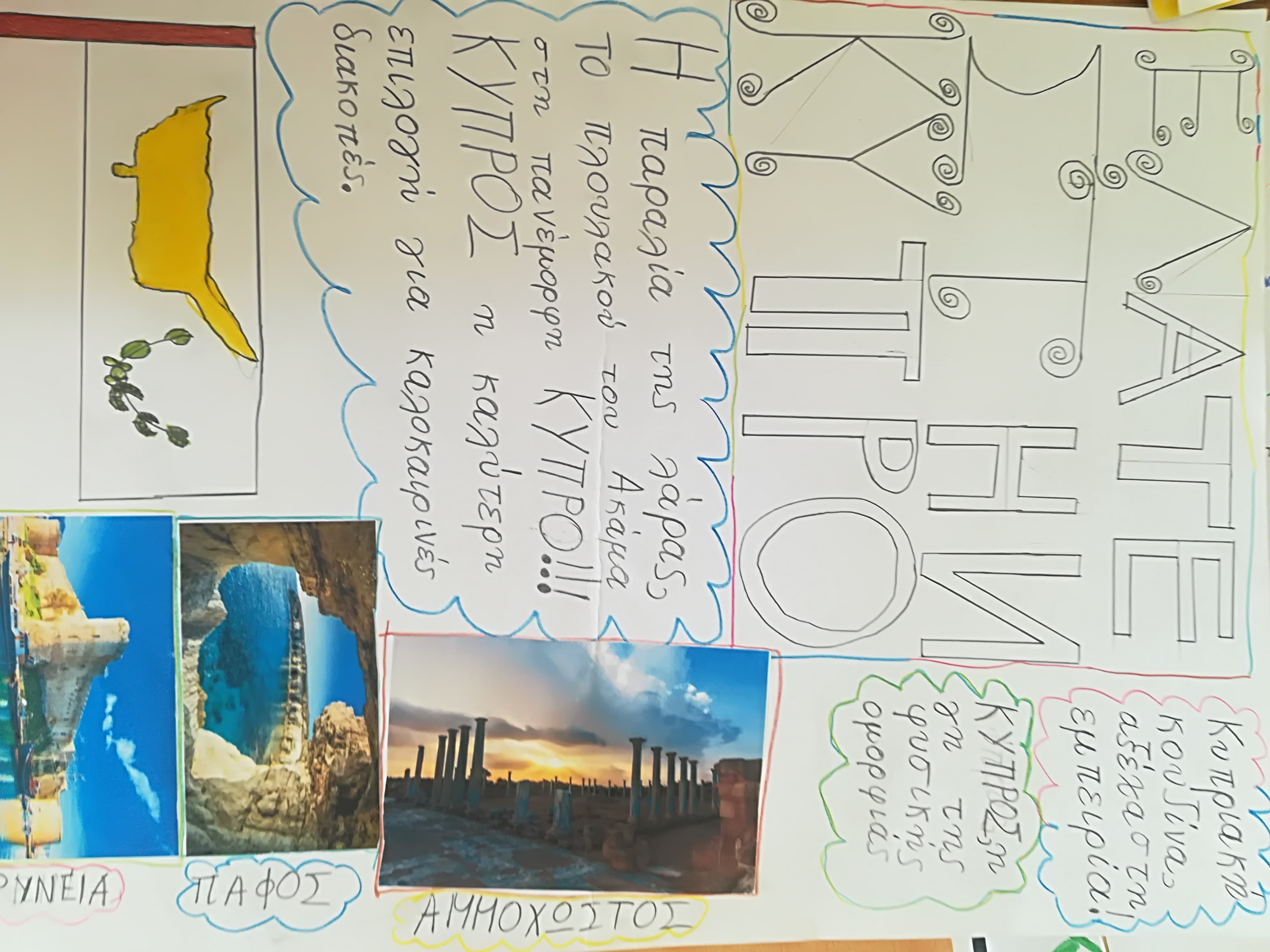 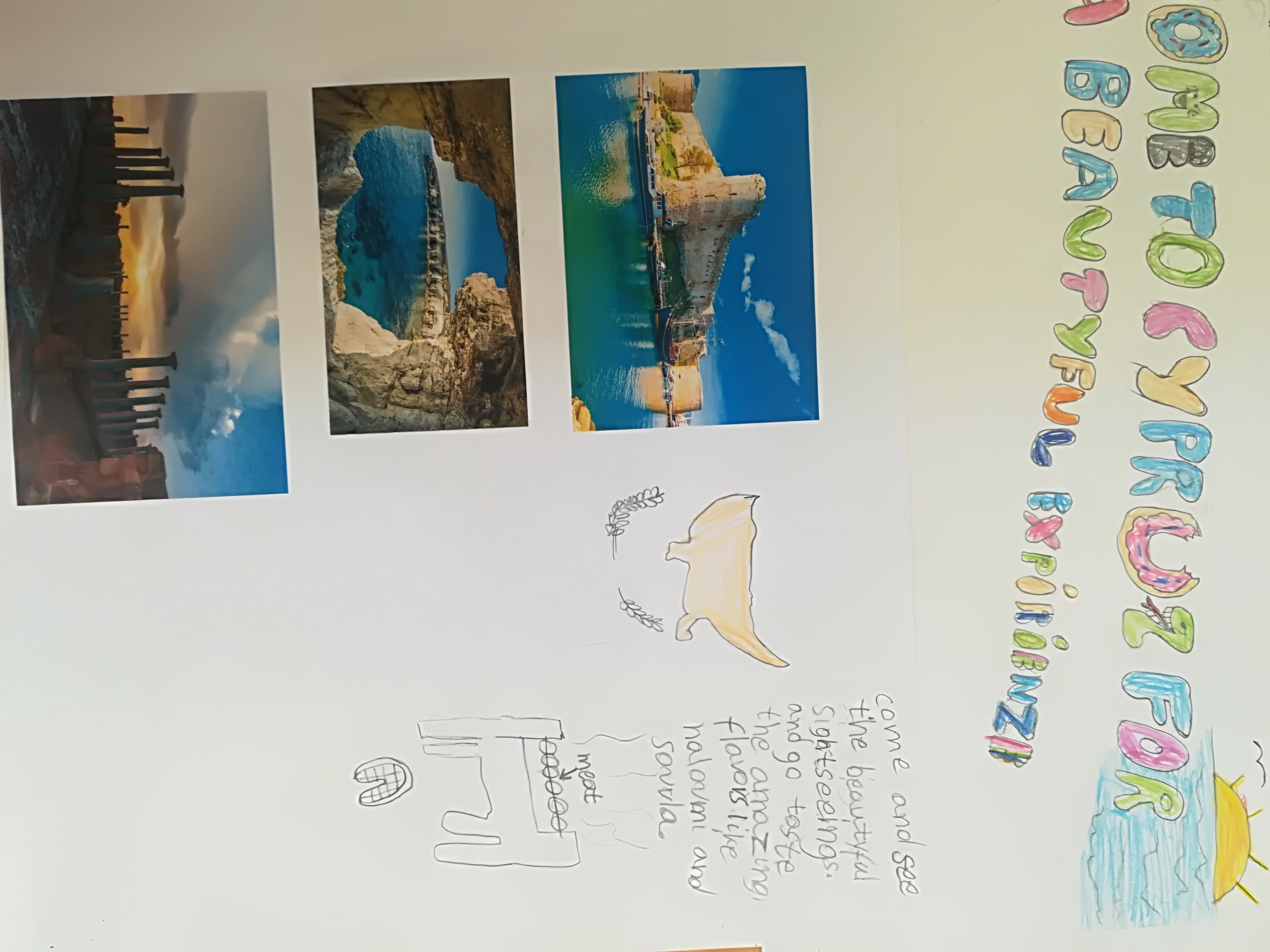 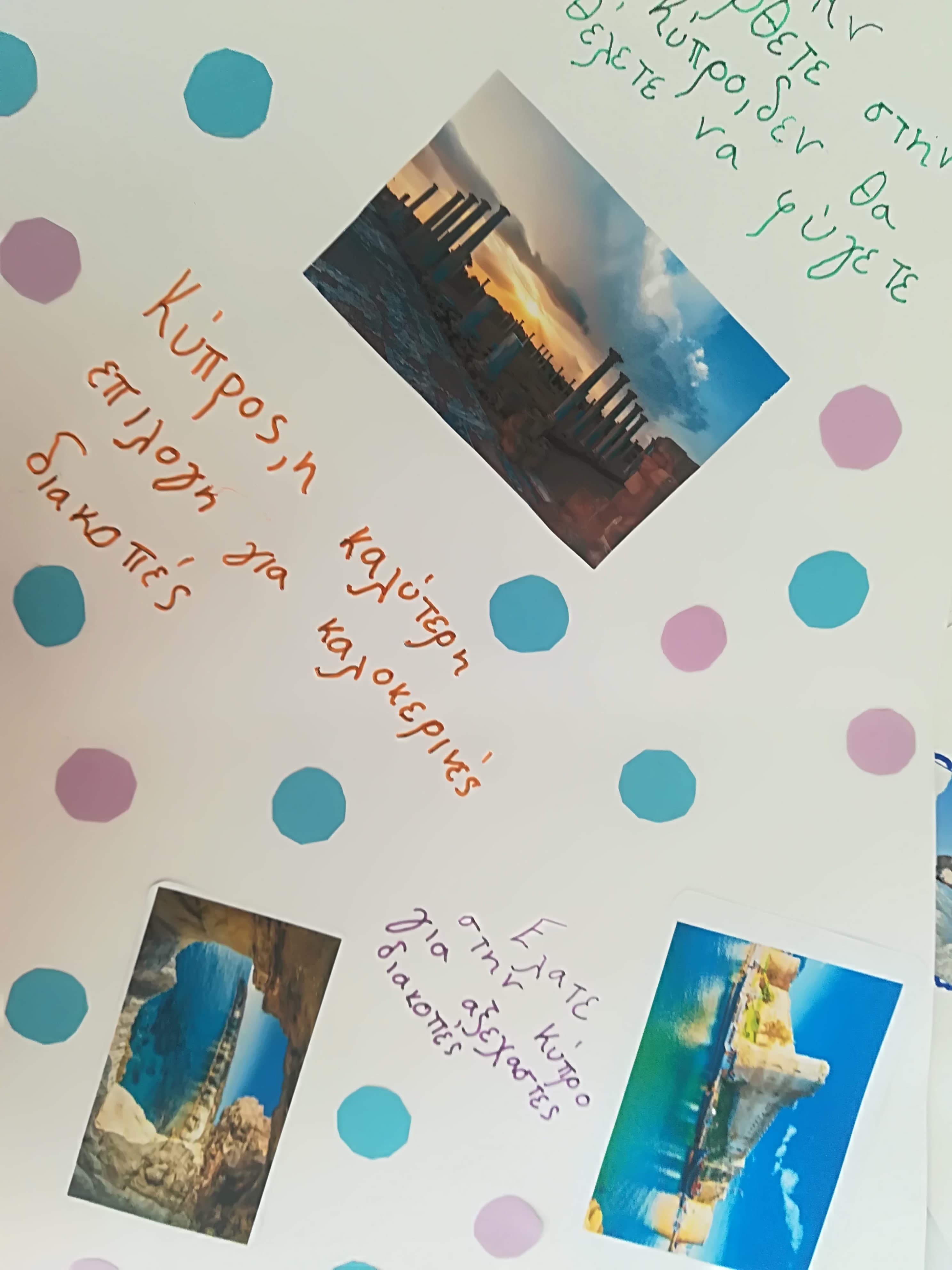 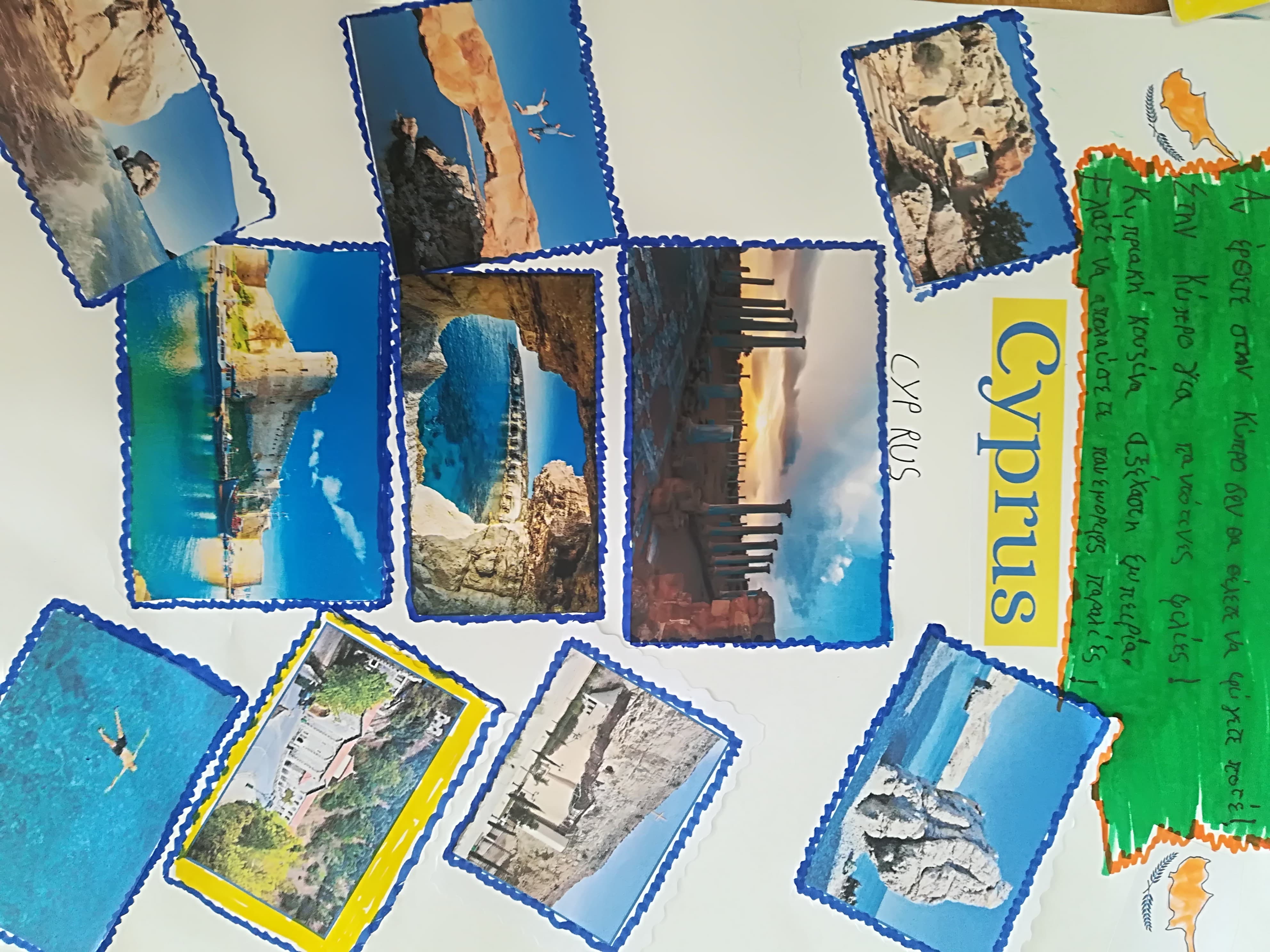 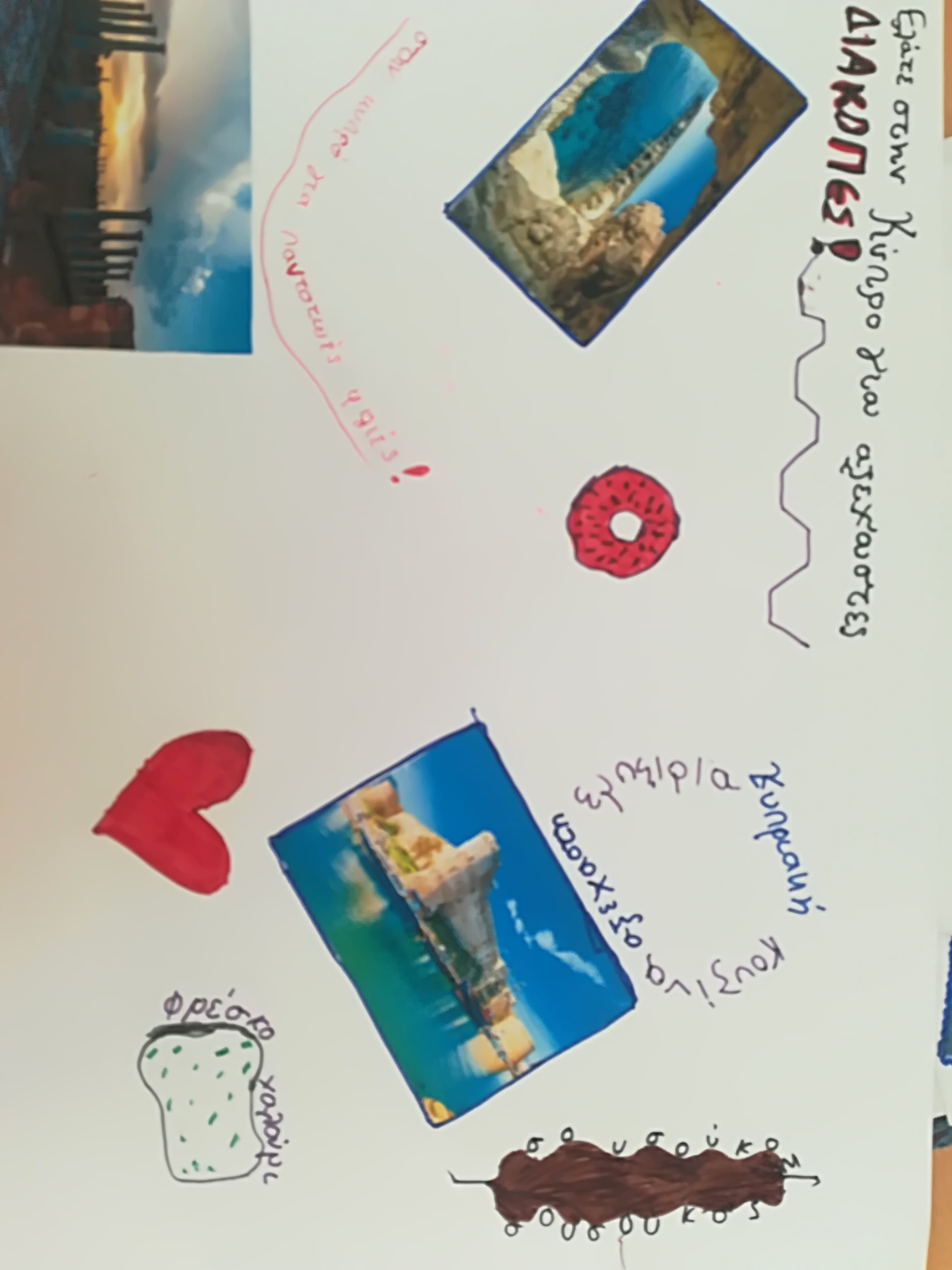